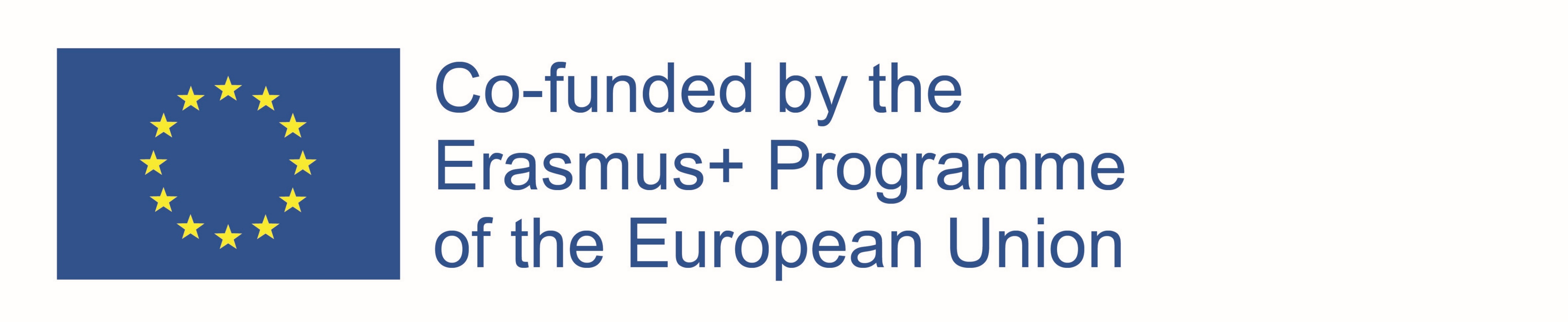 Finské školství
Název projektu: Výuka v souvislostech
Číslo projektu: 2019-1-CZ01-KA101-060505

Helsinki 6. 10. 2019 - 12. 10. 2019

Veronika Michálková
1. stupeň - Friisilän koulu
20 - 25 hodin týdně
vyučovací hodina -  45min 
 2x za den outdoor break - 30min
švédština, science, finština, sociální studia, výtvarka
psycholog, zdravotná sestra, sociální pracovník
20 - 25 žáků 
inkluze  speciální třída cca 8 žáků 
asistent v každé třídě 
rozvrh - převládá matematika, finština
4. třída - další jazyk 
co-teaching
team weeks
starší učí mladší 
každý měsíc - field trip
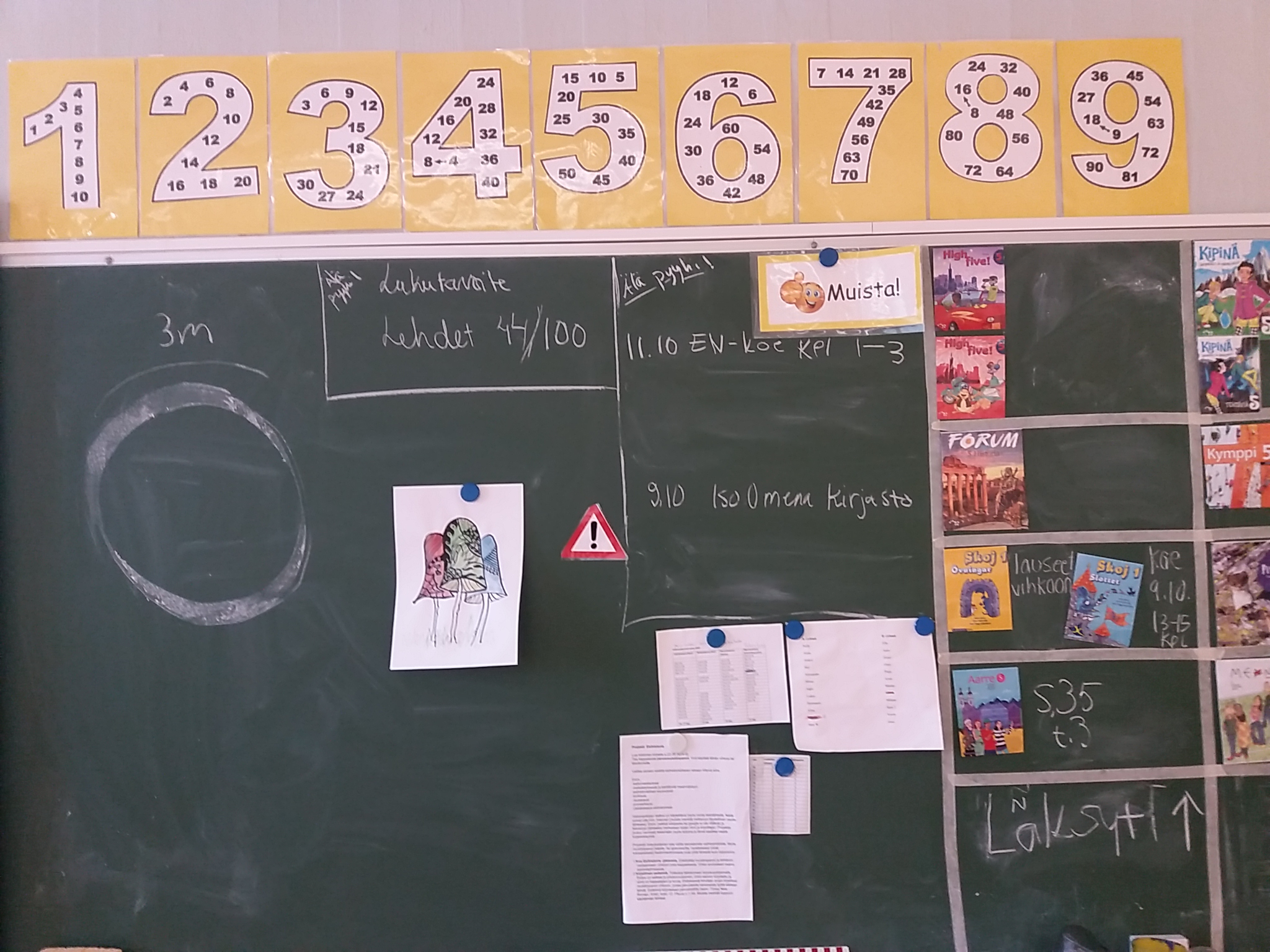 Matematika
15 min výklad  30 min žáci pracují samostatně
učivo  musí zvládnout  rozšiřující učivo  dobrovolné
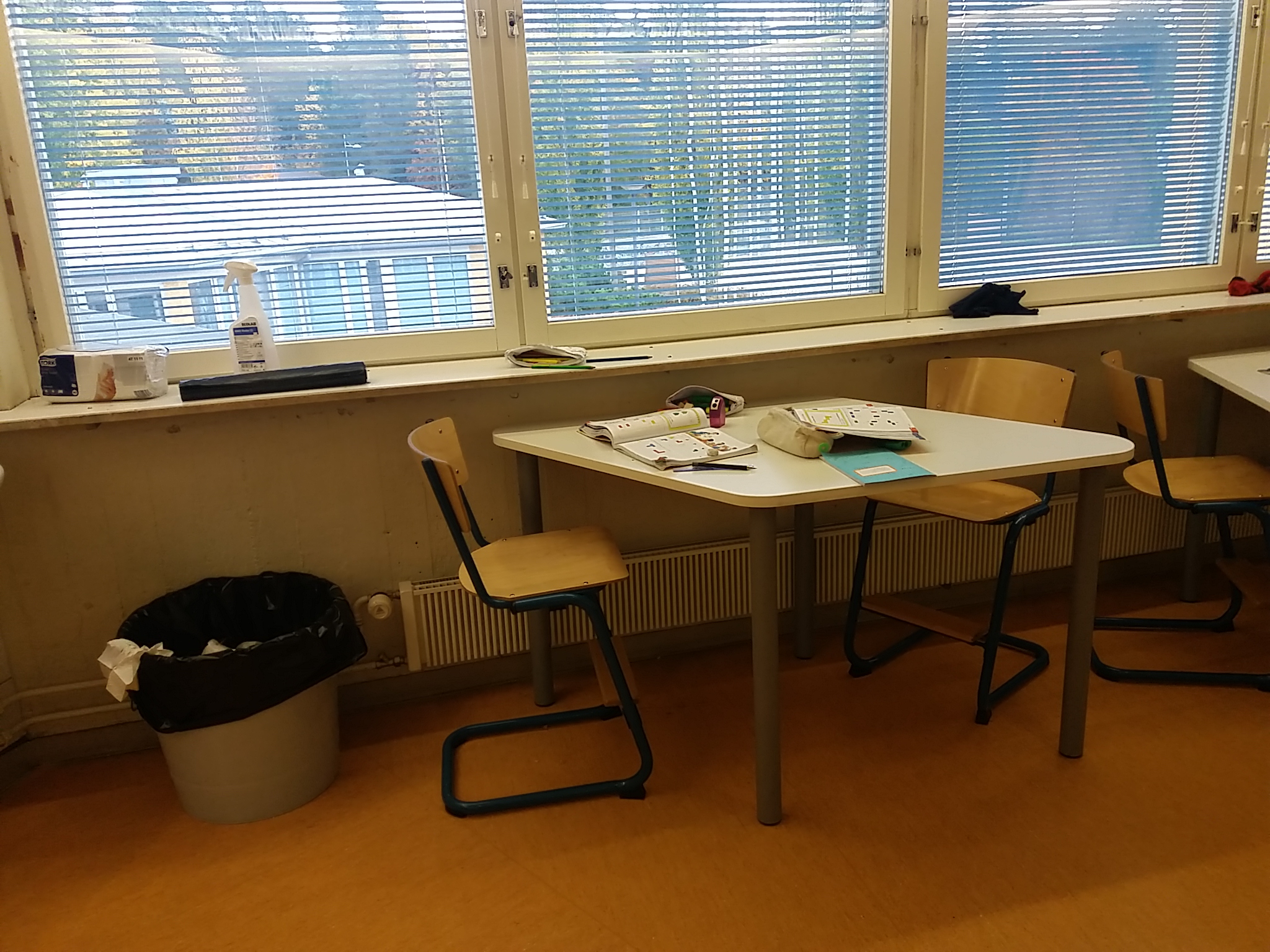 žáci si vyberou, zda chtějí pracovat samostatně, nebo ve skupinkách…

ve třídě, nebo na chodbě… 

učitel je dětem po celou dobu k dispozici
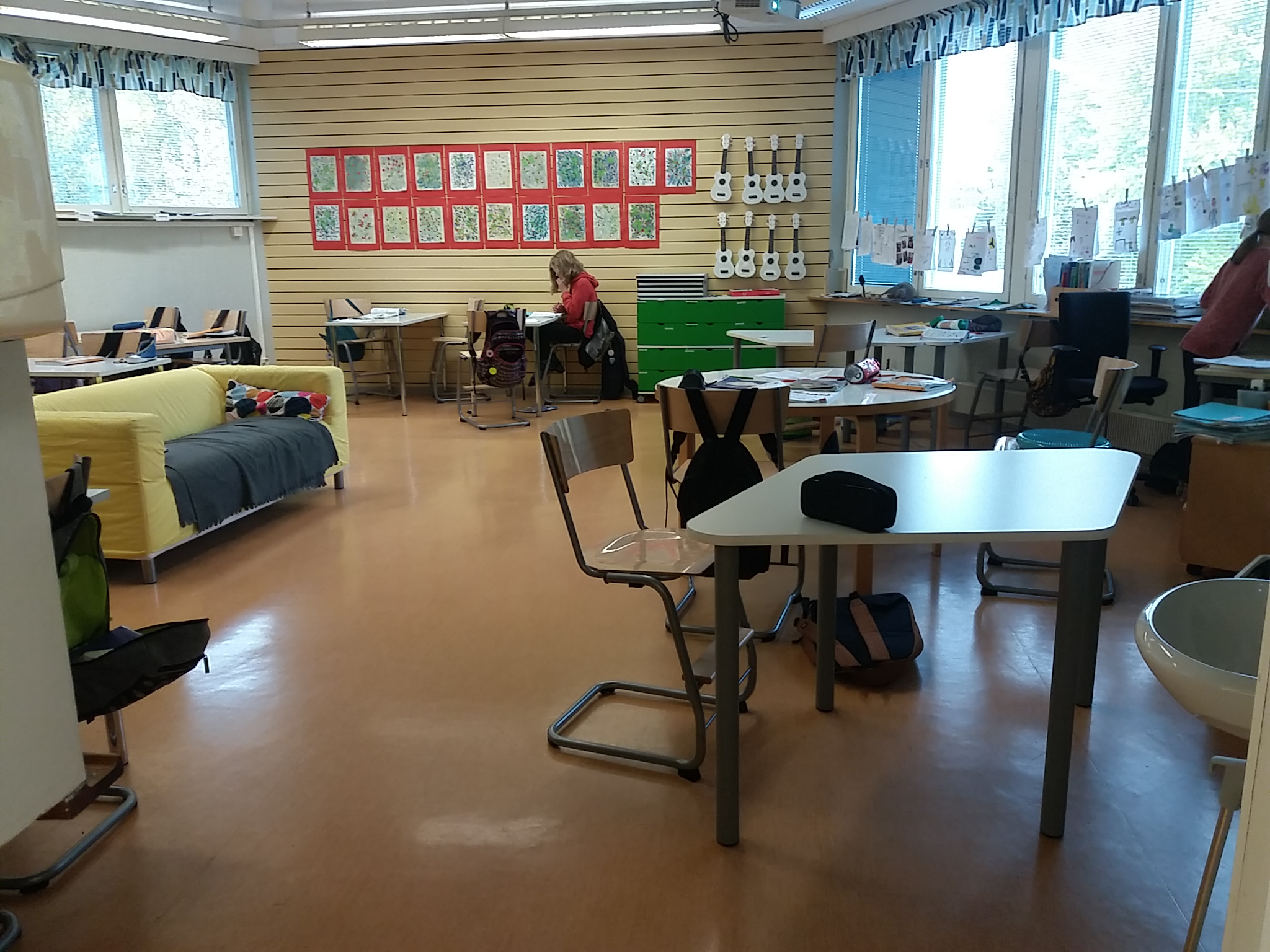 žáci bez přezůvek  lesklé podlahy 
naberu si co chci, kolik chci… pak si můžu přidat 

	… a to vše zadarmo
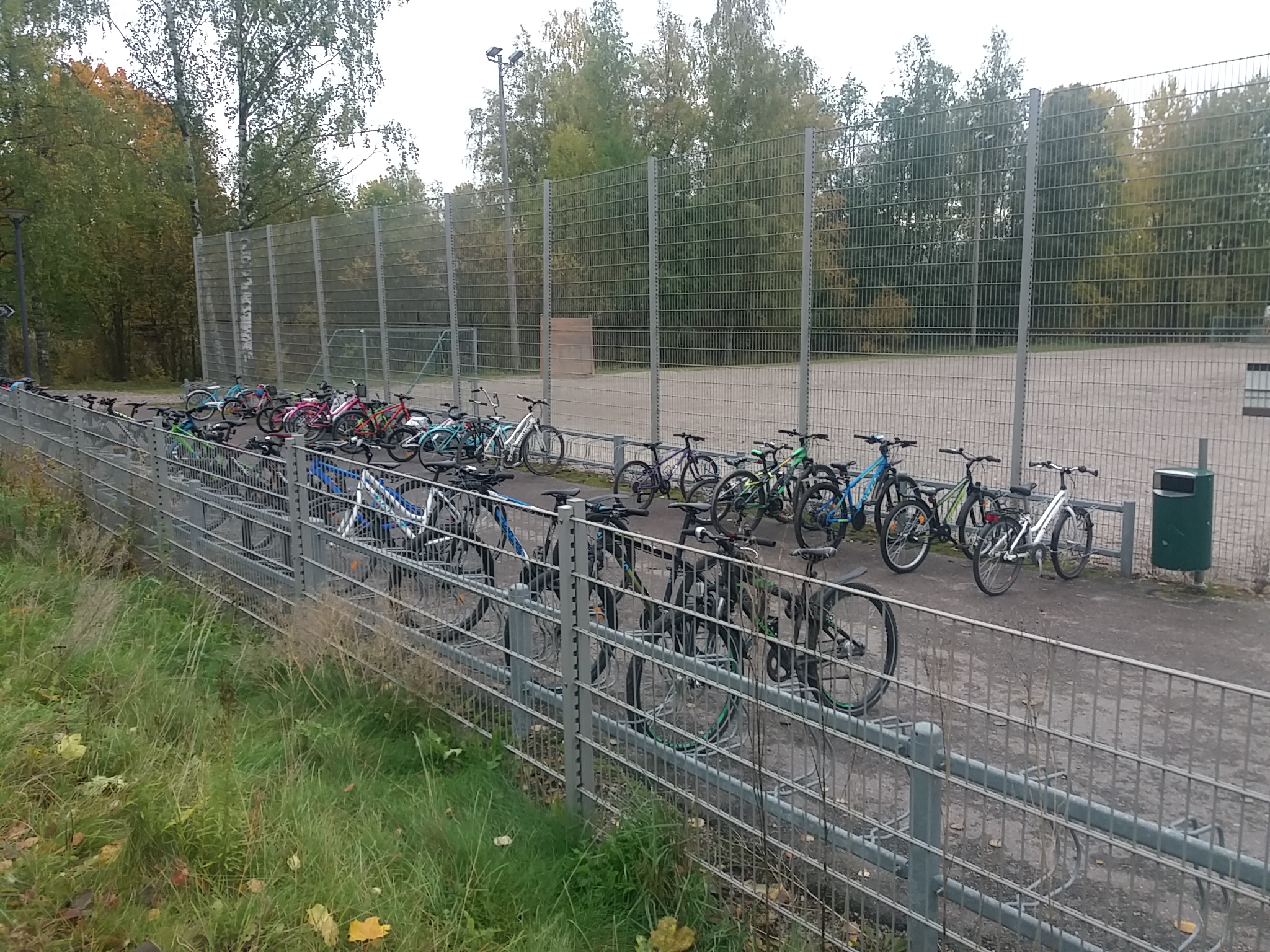 Hromadná doprava je zdarma…

 …většina jezdí do školy na kole 
2. stupeň - Saarnilaakson koulu
hodina - 45 min
30 hodin týdně 
4 periody - předměty se liší 
mobil - ne
asistent - pouze v některých předmětech 
náboženství pro žáky ostatních škol
obědy zdarma
školní poradce, zdravotní sestra
doprava, obědy zdarma
Home economics 

90 min
co si uvaříme, to také sníme 
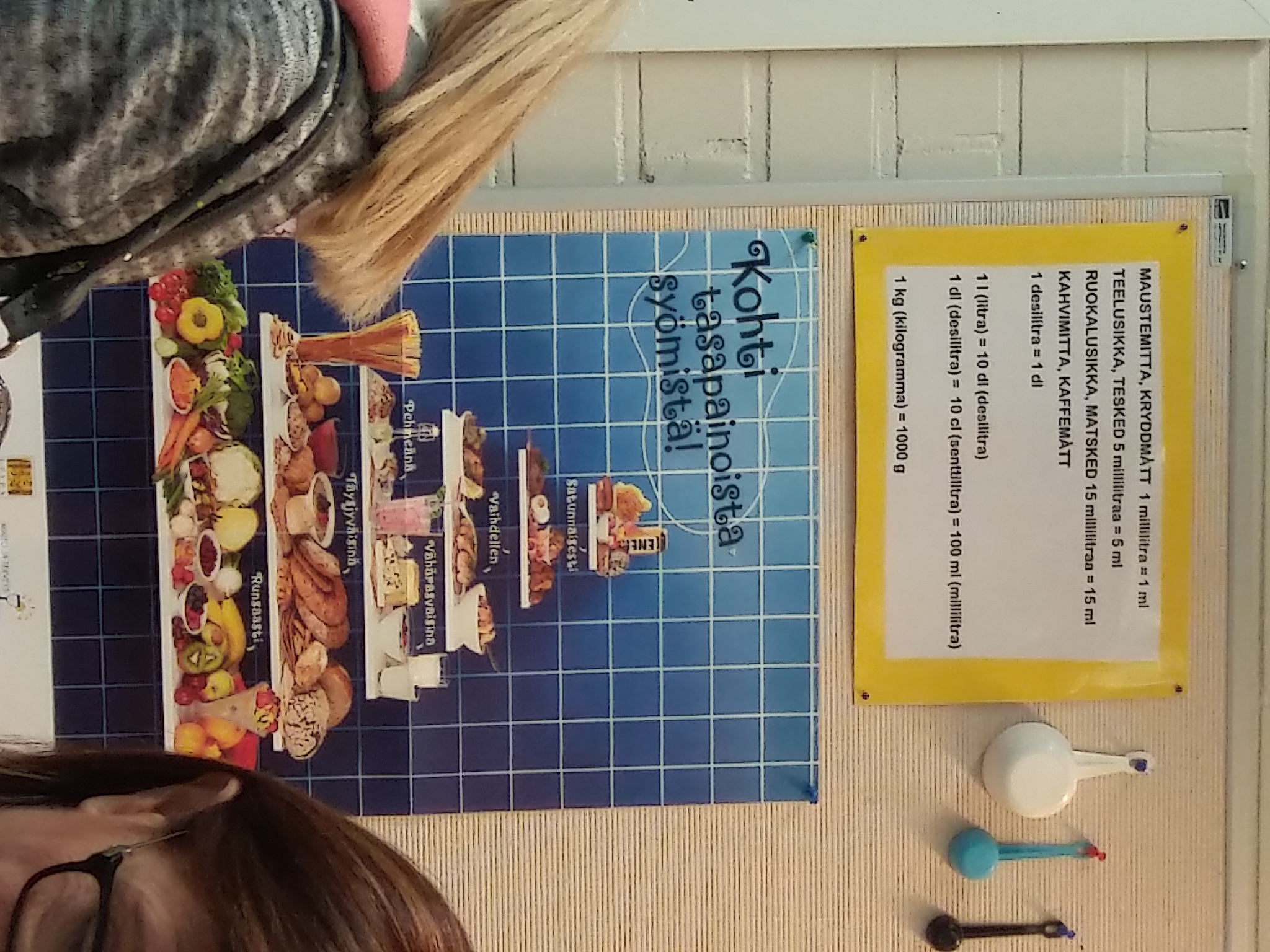 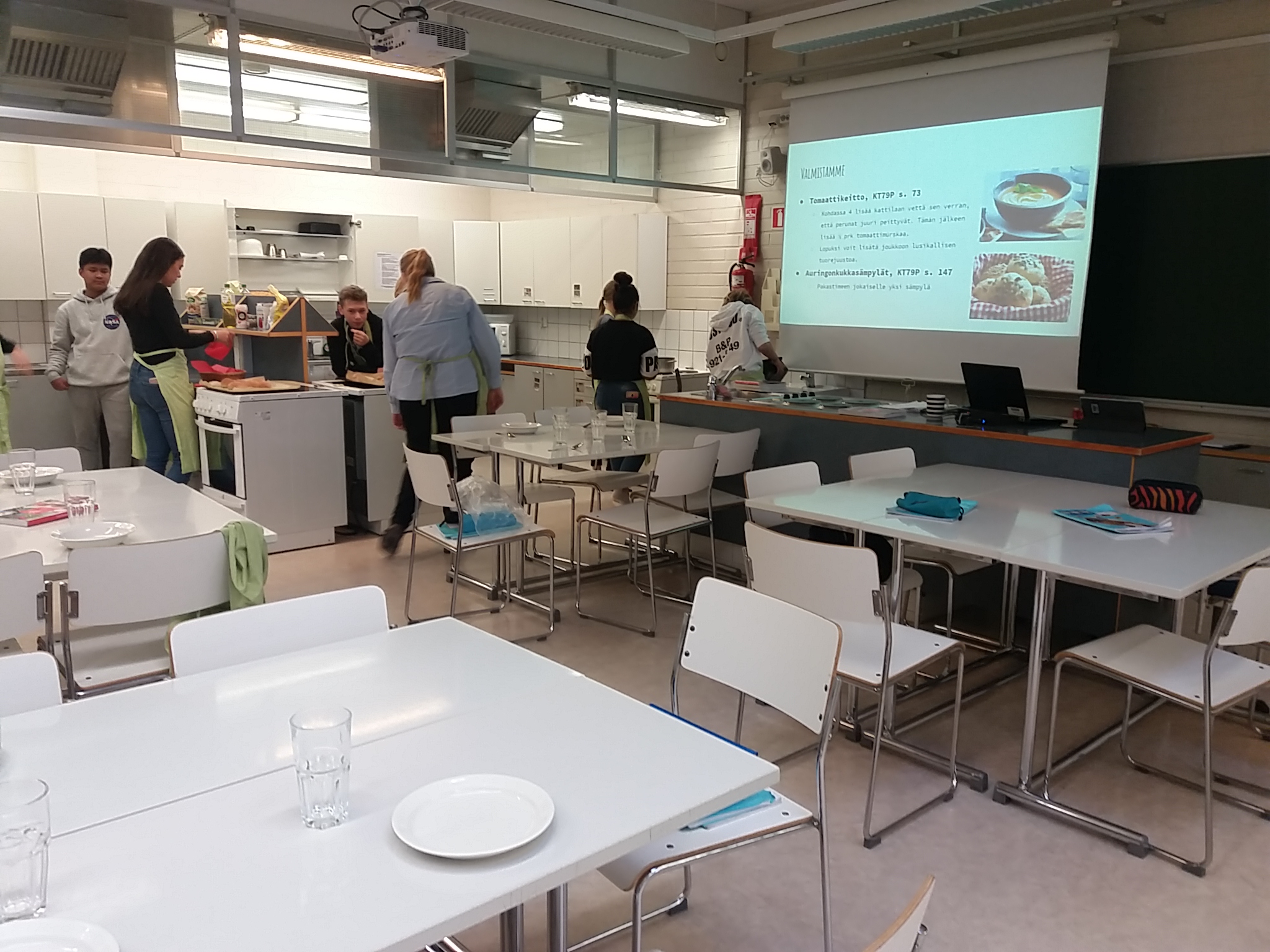 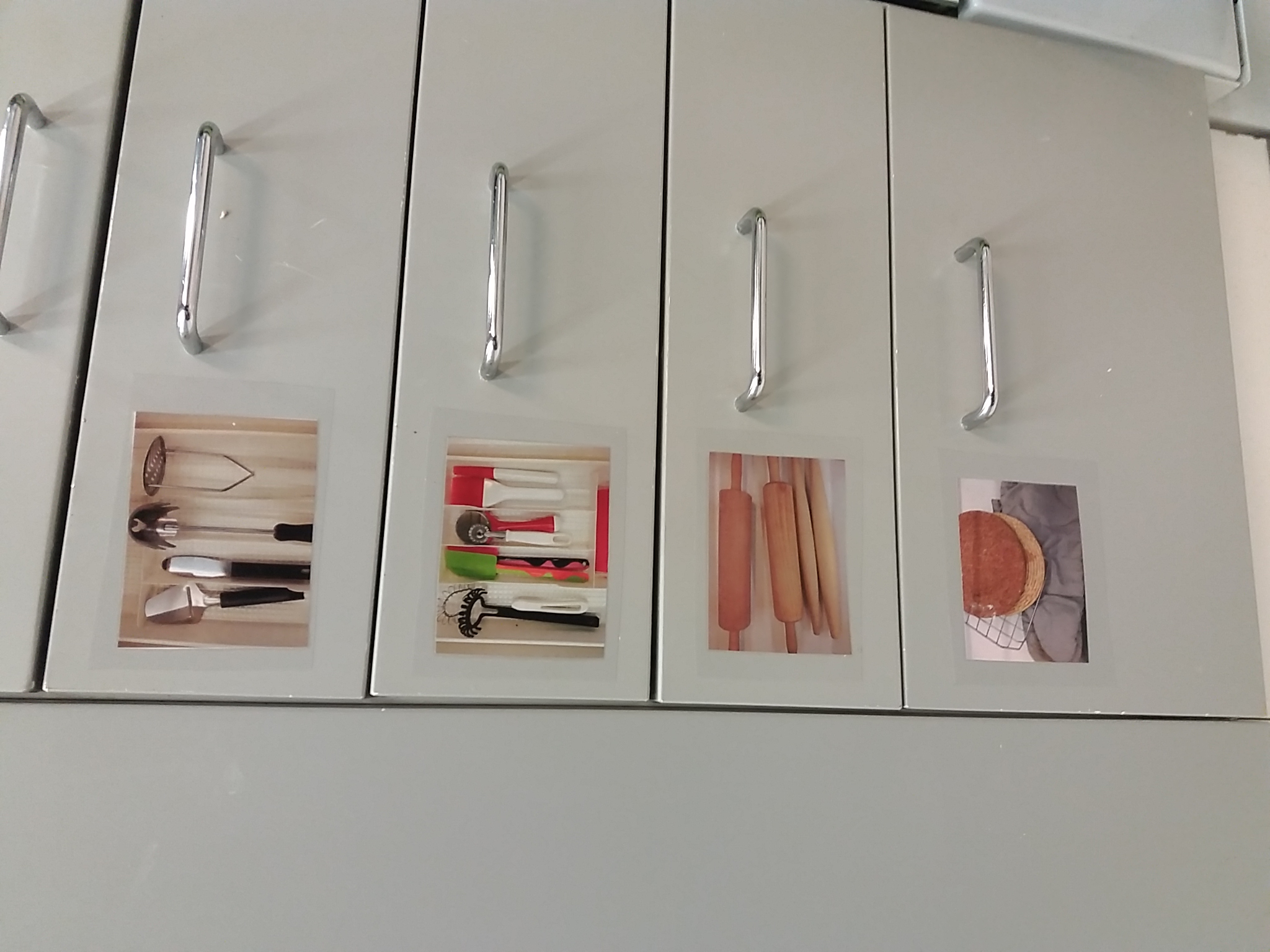 pokusy 

projekty

tablety, notebooky
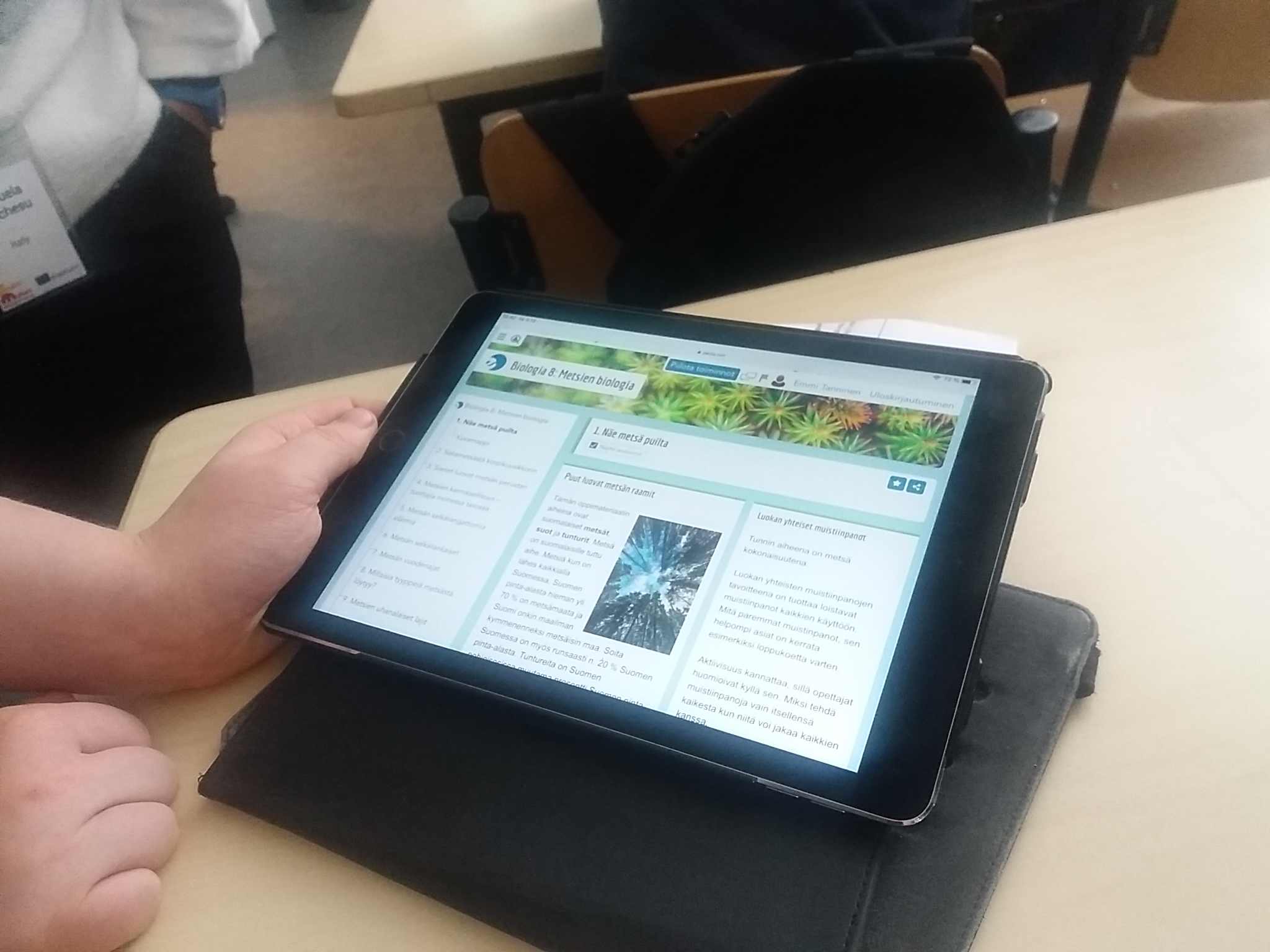 zadání tématu 
doporučená literatura 
samostatná práce
prezentace
vyhodncení
Střední škola - Espoonlahden koulu ja lukio
hodina - 75minut
6 předmětů/týden
po 6 týdnech  zkoušky 
každý svůj notebook
mobily ano 
30 min výklad  samostatná práce
obědy zdarma
Sborovna 
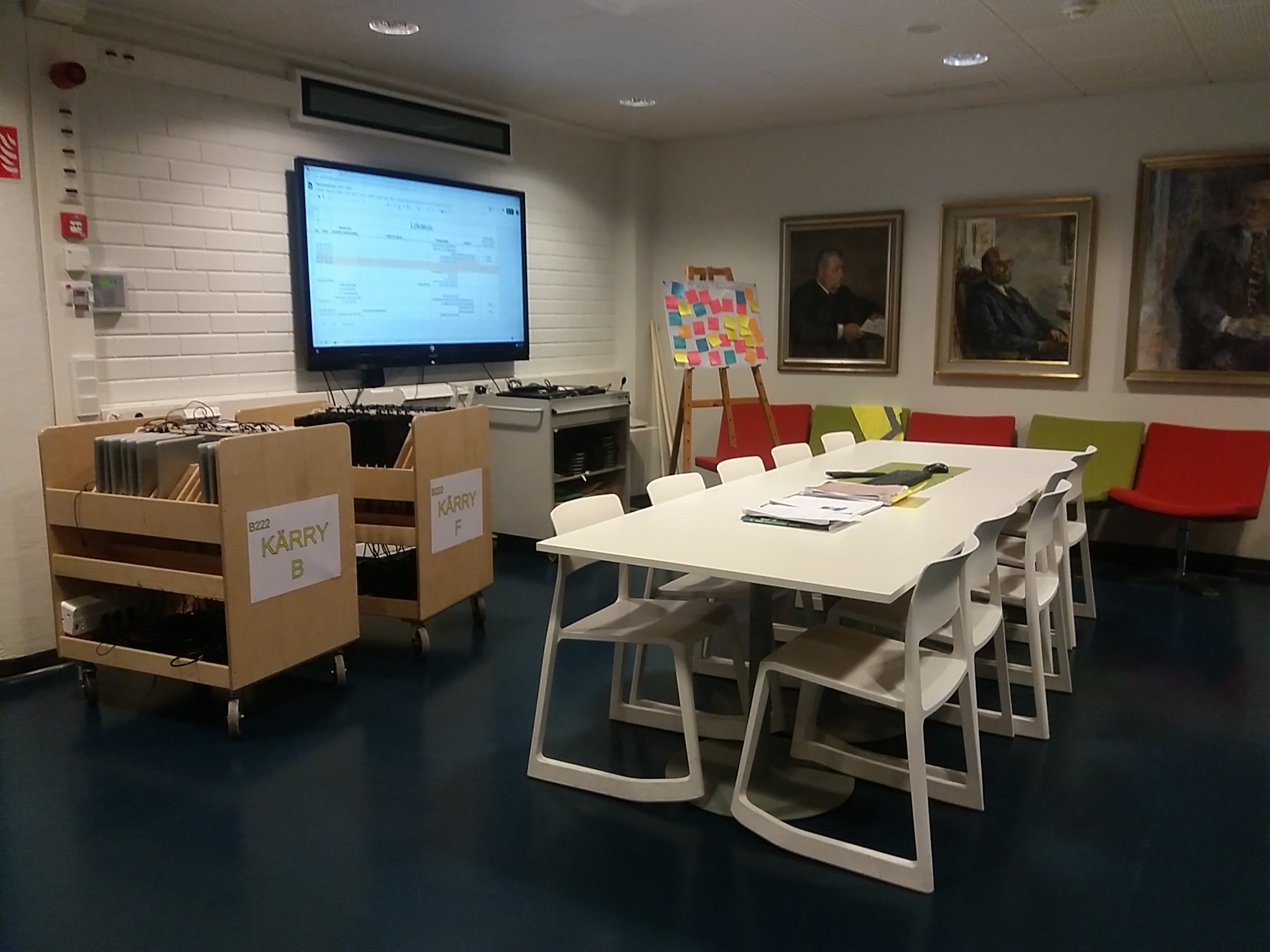 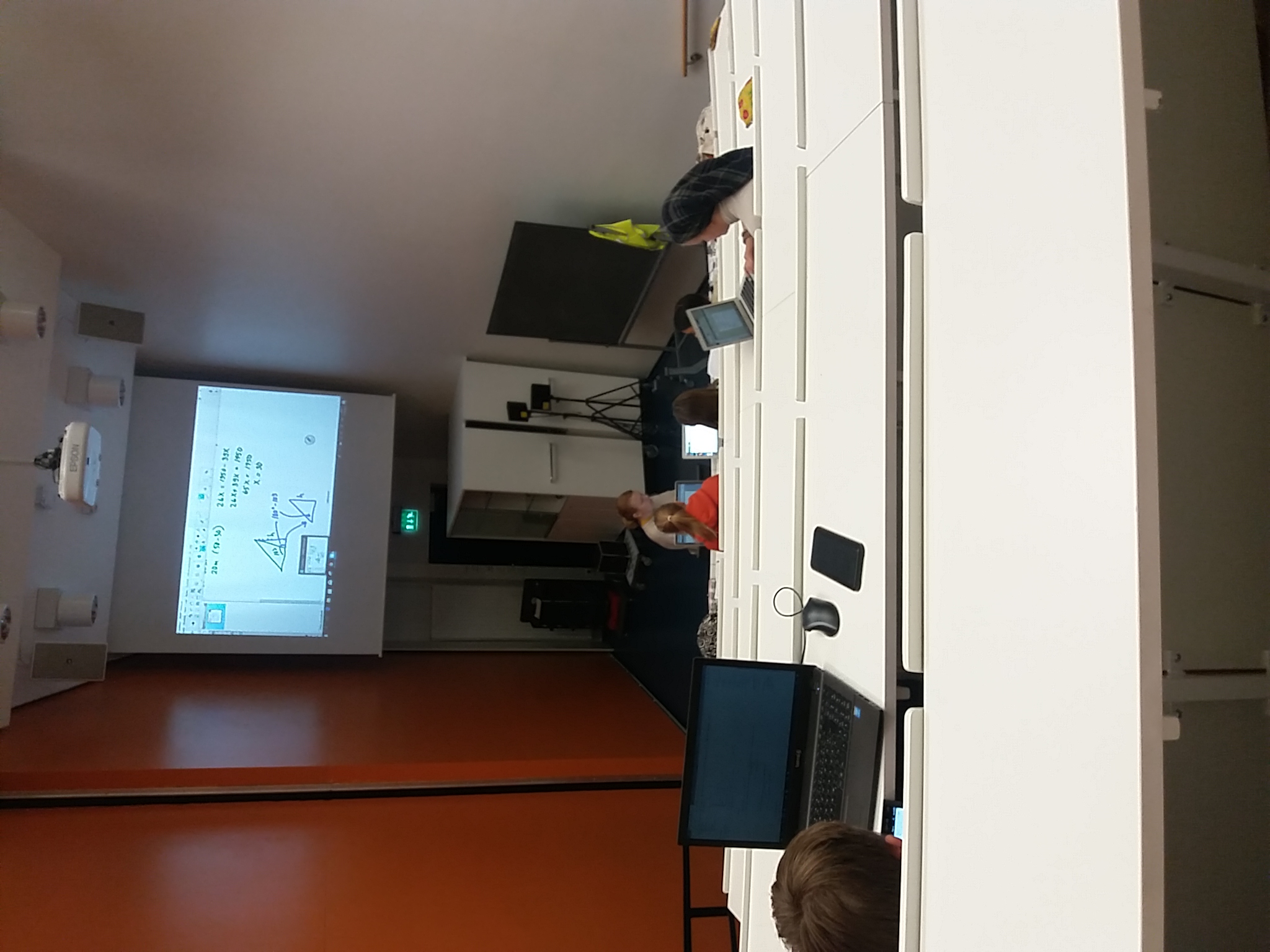